« علوم هفتم »
 مبحث : از معدن تا خانه
نکته :
 ﺗﻌﺪاد اﻧﺪﮐﯽ از ﻣﻮاد ﺑﻪ ﻃﻮر ﻣﺴﺘﻘﯿﻢ و ﺑﯿﺸﺘﺮ آﻧﻬﺎ ﺑﻪ ﻃﻮر ﻏﯿﺮ ﻣﺴﺘﻘﯿﻢ از زﻣﯿﻦ ﺑﻪ دﺳﺖ ﻣﯽ آﯾﻨﺪ
ﻧﮑﺘﻪ :
 ﻣﻮاد اوﻟﯿﻪ ﻣﻮرد ﻧﯿﺎز ﺑﺮاي ﺗﻬﯿﻪ ﺑﺴﯿﺎري از وﺳﺎﯾﻞ از ﻣﻌﺎدن ﻣﺨﺘﻠﻒ ﻣﺜﻞ ﻣﻌﺎدن آﻫﻦ ، ﻣﺲ ، ﻃﻼ ، آﻟﻮﻣﯿﻨﯿﻮم ، ﮔﭻ ذﻏﺎل ﺳﻨﮓ . ... ﺑﻪ دﺳﺖ ﻣﯽ آﯾﺪ
نکته :
 در ﻣﻌﺎدن ﻣﻮاد ﻣﻌﻤﻮﻻً ﺑﻪ ﺻﻮرت ﺗﺮﮐﯿﺐ وﺟﻮد دارﻧﺪ
ﻋﻨﺼﺮ آﻫﻦ ﺑﻪ ﭼﻪ ﺻﻮرت در ﻣﻌﺎدن آﻫﻦ وﺟﻮد دارد ؟
 ﻋﻨﺼﺮ آﻫﻦ در ﻣﻌﺎدن ﺑﻪ ﺻﻮرت ﺗﺮﮐﯿﺐ ﻫﺎي آﻫﻦ ﯾﺎﻓﺖ ﻣﯽ ﺷﻮد . اﮐﺴﯿﺪﻫﺎي آﻫﻦ از ﺗﺮﮐﯿﺐ ﻫﺎي ﻣﻬﻢ آﻫﻦ ﻫﺴﺘﻨﺪ ﮐﻪ در اﯾﻦ ﻣﻌﺎدن وﺟﻮد دارﻧﺪ .  در اﯾﻦ اﮐﺴﯿﺪ ﻫﺎ ، اﺗﻢ ﻫﺎي آﻫﻦ و اﮐﺴﯿﮋن ﺑﺎ ﻫﻢ ﭘﯿﻮﻧﺪ داده ﻣﯽ ﺷﻮﻧﺪ
ﻧﮑﺘﻪ : 
ﻣﻨﻈﻮر از اﮐﺴﯿﺪ ﯾﮏ ﻋﻨﺼﺮ ، ﭘﯿﻮﻧﺪ اﺗﻢ ﻫﺎي اﮐﺴﯿﮋن ﺑﺎ آن ﻋﻨﺼﺮ اﺳﺖ
ﺑﺮاي دﺳﺘﯿﺎﺑﯽ ﺑﻪ ﻓﻠﺰ آﻫﻦ از ﺳﻨﮓ آﻫﻦ ﭼﻪ ﺑﺎﯾﺪ ﮐﺮد ؟
 ﺑﺮاي دﺳﺘﯿﺎﺑﯽ ﺑﻪ ﻓﻠﺰ آﻫﻦ ، ﺑﺎﯾﺪ اﺗﻢ ﻫﺎي اﮐﺴﯿﮋن را از اﮐﺴﯿﺪﻫﺎي آﻫﻦ ﺟﺪا ﻧﻤﻮد . اﻟﺒﺘﻪ اﯾﻦ ﺟﺪا ﮐﺮدن ﮐﺎر آﺳﺎﻧﯽ ﻧﯿﺴﺖ و ﺷﺎﻣﻞ ﯾﮏ ﺗﻐﯿﯿﺮ ﺷﯿﻤﯿﺎﯾﯽ اﺳﺖ ﮐﻪ ﺑﺎ ﺻﺮف اﻧﺮژي زﯾﺎدي ﻫﻤﺮاه اﺳﺖ
چه مراحلی ﺑﺮاي ﺗﻬﯿﻪ آﻫﻦ از ﺳﻨﮓ ﻣﻌﺪن ﺑﺎﯾﺪ اﻧﺠﺎم ﮔﺮدد؟ 
اﻟﻒ ( ﺷﻨﺎﺳﺎﯾﯽ ﻣﻌﺪن و ﺑﯿﺮون آوردن ﺳﻨﮓ ﻣﻌﺪن از دل زﻣﯿﻦ و اﻧﺘﻘﺎل آن ﺑﻪ ﮐﺎرﺧﺎﻧﻪ )
 ب ( ﺧﺎﻟﺺ ﺳﺎزي ﺳﻨﮓ ﻣﻌﺪن )
پ ( ﮔﺮﻣﺎ دادن ﻣﺨﻠﻮط ﺳﻨﮓ آﻫﮏ ، ﮐﺮﺑﻦ و آﻫﮏ در ﮐﻮره )
 ت ( ﺗﻮﻟﯿﺪ ورﻗﻪ ﻫﺎي ﻓﻠﺰ آﻫﻦ)
ﭼﮕﻮﻧﻪ اﺗﻢ ﻫﺎي اﮐﺴﯿﮋن ﻣﻮﺟﻮد در اﮐﺴﯿﺪ آﻫﻦ را ﺑﺮاي ﺧﺎﻟﺺ ﺳﺎزي آﻫﻦ ، ﺟﺪا ﻣﯽ ﮐﻨﻨﺪ ؟
ﺑﺮاي ﺟﺪا ﮐﺮدن اﺗﻢ ﻫﺎي اﮐﺴﯿﮋن ، ﺳﻨﮓ ﻣﻌﺪن را ﺑﻪ ﻫﻤﺮاه ﮐﺮﺑﻦ )ذﻏﺎل ﮐُﮏ ( در ﮐﻮره ﻫﺎي ﻣﺨﺼﻮص ﺣﺮارت ﻣﯽ دﻫﻨﺪ . در اﺛﺮ اﯾﻦ ﻋﻤﻞ ، اﺗﻢ  های اﮐﺴﯿﮋن از ﺳﻨﮓ ﻣﻌﺪن ﺟﺪا ﺷﺪه و ﺑﻪ ﺻﻮرت ﮐﺮﺑﻦ دي اﮐﺴﯿﺪ ﺧﺎرج ﻣﯽ ﺷﻮﻧﺪ . در ﻧﺘﯿﺠﻪ ﻓﻠﺰ آﻫﻦ ﺑﻪ ﺣﺎﻟﺖ ﻣﺬاب در ﺗﻪ ﮐﻮره ﺑﺎﻗﯽ ﻣﯽ ﻣﺎﻧﺪ
ﺗﻐﯿﯿﺮ ﺷﯿﻤﯿﺎﯾﯽ ﻻزم ﺑﺮاي ﺑﺪﺳﺖ آﻣﺪن آﻫﻦ از اﮐﺴﯿﺪ آﻫﻦ را ﺑﻨﻮﯾﺴﯿﺪ
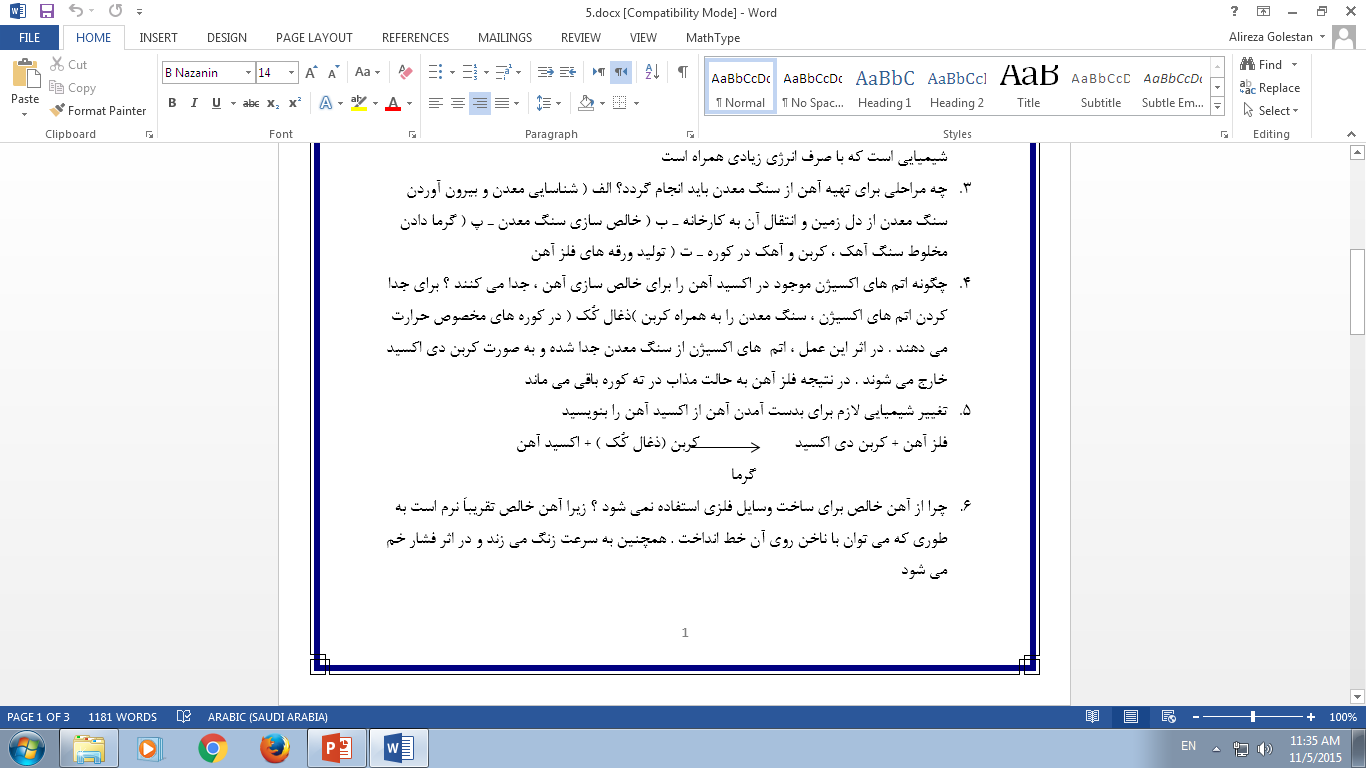 ﭼﺮا از آﻫﻦ ﺧﺎﻟﺺ ﺑﺮاي ﺳﺎﺧﺖ وﺳﺎﯾﻞ ﻓﻠﺰي اﺳﺘﻔﺎده ﻧﻤﯽ ﺷﻮد ؟ 
زﯾﺮا آﻫﻦ ﺧﺎﻟﺺ ﺗﻘﺮﯾﺒﺎَ ﻧﺮم اﺳﺖ ﺑﻪ ﻃﻮري ﮐﻪ ﻣﯽ ﺗﻮان ﺑﺎ ﻧﺎﺧﻦ روي آن ﺧﻂ اﻧﺪاﺧﺖ . ﻫﻤﭽﻨﯿﻦ ﺑﻪ ﺳﺮﻋﺖ زﻧﮓ ﻣﯽ زﻧﺪ و در اﺛﺮ ﻓﺸﺎر ﺧﻢ ﻣﯽ ﺷﻮد
در ﺳﺎﺧﺖ ﻟﻮازم آﺷﭙﺰﺧﺎﻧﻪ ﻣﺜﻞ ﮐﺎرد و ﭼﻨﮕﺎل از ﮐﺪام آﻟﯿﺎژ آﻫﻦ اﺳﺘﻔﺎده ﻣﯽ ﺷﻮد ؟ ﭼﺮا ؟
 از آﻟﯿﺎژ آﻫﻦ زﻧﮓ ﻧﺰن اﺳﺘﯿﻞ(  ﮐﻪ از ﺗﺮﮐﯿﺐ ﻓﻠﺰ آﻫﻦ ﺑﺎ ﻓﻠﺰﻫﺎي ﻧﯿﮑﻞ و ﮐﺮوم ﺑﻪ دﺳﺖ ﻣﯽ آﯾﺪ . زﯾﺮا اﯾﻦ آﻟﯿﺎژ ﺑﺮ ﺧﻼف ﺧﻮد آﻫﻦ در ﺑﺮاﺑﺮ زﻧﮓ زدن ﻣﻘﺎوم اﺳﺖ
در ﺳﺎﺧﺖ ﺗﯿﺮآﻫﻦ ، و ﺑﺪﻧﻪ ﺧﻮدروﻫﺎ از ﮐﺪام آﻟﯿﺎژ آﻫﻦ اﺳﺘﻔﺎده ﻣﯽ ﺷﻮد ؟ ﭼﺮا ؟
 از آﻟﯿﺎژﻫﺎﯾﯽ ﮐﻪ در ﺗﺮﮐﯿﺒﺸﺎن آﻫﻦ ﮐﺮﺑﻦ اﺿﺎﻓﻪ ﺷﺪه اﺳﺖ  ﻣﺜﻞ ﭼﺪن و ﻓﻮﻻد . زﯾﺮا اﯾﻦ آﻟﯿﺎژ ﻫﺎ ﺑﺴﯿﺎر ﺳﺨﺖ و ﻣﺤﮑﻢ ﺗﺮ از ﺧﻮد آﻫﻦ ﻫﺴﺘﻨﺪ
ﻧﮑﺘﻪ : 
در آﻟﯿﺎژ ﭼﺪن ﺣﺪود 4 % و در آﻟﯿﺎژ ﻓﻮﻻد ﺣﺪود 2/5 % ﮐﺮﺑﻦ ﺑﻪ ﮐﺎر رﻓﺘﻪ اﺳﺖ
ﺑﺘﻦ ﭼﯿﺴﺖ و ﭼﮕﻮﻧﻪ ﺗﻬﯿﻪ ﻣﯽ ﺷﻮد ؟
 ﺑﺘﻦ ﯾﮑﯽ از ﻣﻮادي اﺳﺖ ﮐﻪ اﻣﺮوزه ﺑﺮاي ﺳﺎﺧﺘﻦ ﺧﺎﻧﻪ ﻫﺎي ﻣﺴﮑﻮﻧﯽ و ﺑﺮج ﻫﺎ اﺳﺘﻔﺎده ﻣﯽ ﺷﻮد . ﺑﺘﻦ ﻣﺨﻠﻮﻃﯽ از ﺳﯿﻤﺎن ، ﻣﺎﺳﻪ و آب اﺳﺖ و اﺳﺘﺤﮑﺎم زﯾﺎدي دارد   
نکته : 
اﺳﺘﻔﺎده ﻫﻤﺰﻣﺎن از ﻓﻮﻻد و ﺑﺘﻦ ) ﺑﺘﻦ آرﻣﻪ ( در ﺳﺎﺧﺘﻦ ﺧﺎﻧﻪ ﻫﺎي ﻣﺴﮑﻮﻧﯽ ﺳﺒﺐ ﻣﯽ ﺷﻮد ﮐﻪ ﻫﻨﮕﺎم ﺑﺮوز ﺣﻮادث ﻃﺒﯿﻌﯽ ، آﺳﯿﺐ ﮐﻤﺘﺮي ﺑﻪ ﻣﺎ وارد ﺷﻮد
ﺑﺮﺧﯽ از ﮐﺎرﺑﺮد ﻫﺎي ﺑﺘﻦ را ﺑﻨﻮﯾﺴﯿﺪ .
 ﺳﺪ ﺳﺎزي ـ ﭘﻞ ﺳﺎزي ـ ﻟﻮﻟﻪ ﻫﺎي ﻓﺎﺿﻼب ـ ﮐﺎﻧﺎل ﻫﺎي آب ـ ﻣﻨﺒﻊ آب ﺳﺎﺧﺘﻤﺎن ﺳﺎزي
ﻣﺎده اوﻟﯿﻪ ﺑﺮاي ﺳﺎﺧﺖ ﺳﯿﻤﺎن ﭼﯿﺴﺖ و ﭼﮕﻮﻧﻪ ﺗﻬﯿﻪ ﻣﯽ ﺷﻮد ؟
 ﻣﺎده ي اوﻟﯿﻪ ﺳﯿﻤﺎن ، آﻫﮏ اﺳﺖ ﮐﻪ در ﻃﺒﯿﻌﺖ ﯾﺎﻓﺖ ﻧﻤﯽ ﺷﻮد ﺑﻠﮑﻪ آن را از ﺳﻨﮓ آﻫﮏ ﻣﻮﺟﻮد در ﻃﺒﯿﻌﺖ ﺑﻪ دﺳﺖ ﻣﯽ آورﻧﺪ . ﺳﯿﻤﺎن ﻣﺨﻠﻮﻃﯽ از آﻫﮏ و ﺧﺎك رس اﺳﺖ
ﻣﺮاﺣﻞ ﺗﻬﯿﻪ ﺳﯿﻤﺎن را ﺗﻮﺿﯿﺢ دﻫﯿﺪ.
 ﺑﺮاي ﺗﻬﯿﻪ ﺳﯿﻤﺎن اﺑﺘﺪا ﺳﻨﮓ آﻫﮏ را ﺣﺮارت ﻣﯽ دﻫﻨﺪ ﺗﺎ ﺑﻪ آﻫﮏ ﺗﺒﺪﯾﻞ ﺷﻮد. ﺳﭙﺲ آﻫﮏ ﺣﺎﺻﻞ را ﺑﺎ ﺧﺎك رس ﻣﺨﻠﻮط ﻣﯽ ﮐﻨﻨﺪ ﮐﻪ ﺣﺎﺻﻞ آن ﺗﻬﯿﻪ ﺳﯿﻤﺎن اﺳﺖ
واﮐﻨﺶ ﻫﺎي ﺷﯿﻤﯿﺎﯾﯽ ﻻزم ﺑﺮاي ﺗﻬﯿﻪ ﺳﯿﻤﺎن را ﺑﻨﻮﯾﺴﯿﺪ



ﻧﮑﺘﻪ : 
ﻣﺨﻠﻮط آب و آﻫﮏ را ﺑﻪ ﻋﻨﻮان ﺿﺪﻋﻔﻮﻧﯽ ﮐﻨﻨﺪه در ورودي اﺳﺘﺨﺮﻫﺎ ، ﮔﺎوداري ﻫﺎ و ﻣﺮﻏﺪاري ﺑﻪ ﮐﺎر ﻣﯽ ﺑﺮﻧﺪ
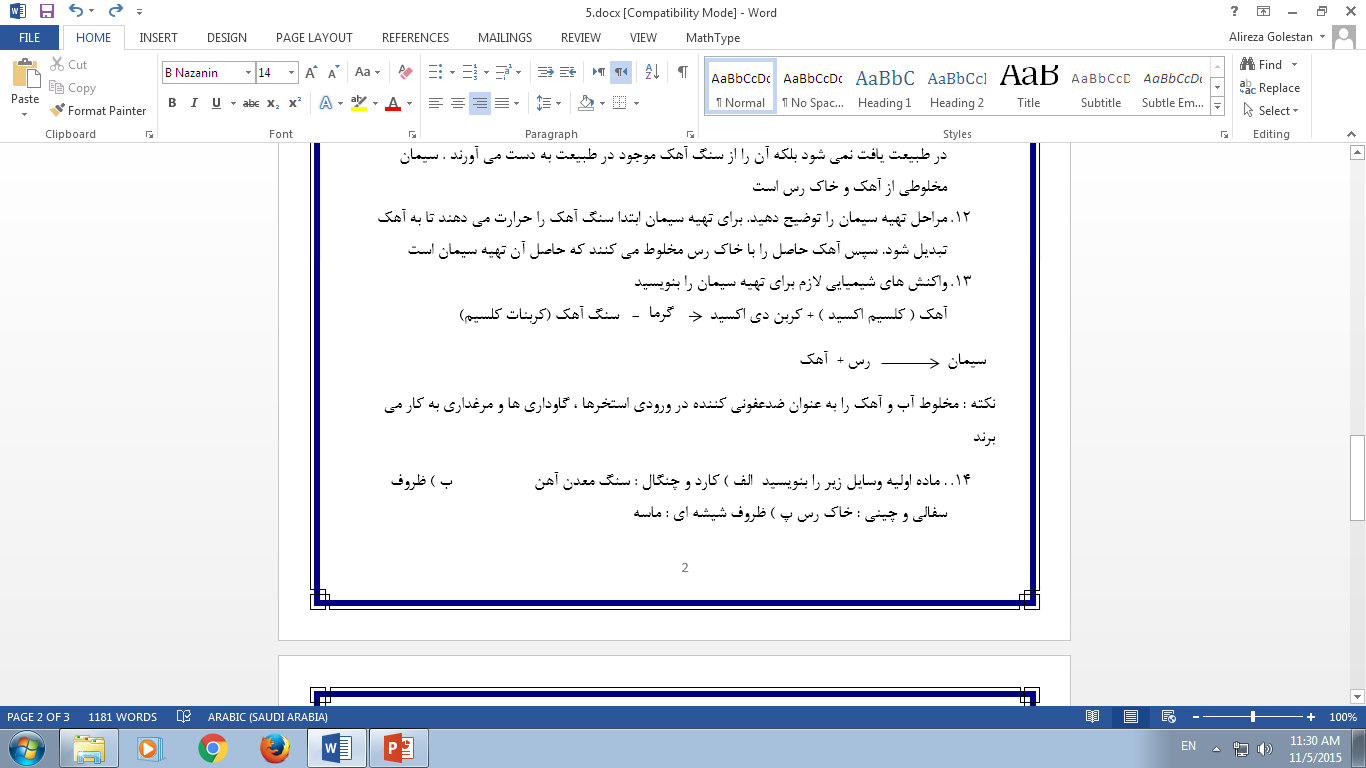 ﻣﺎده اوﻟﯿﻪ وﺳﺎﯾﻞ زﯾﺮ را ﺑﻨﻮﯾﺴﯿﺪ 
 اﻟﻒ ) ﮐﺎرد و ﭼﻨﮕﺎل : ﺳﻨﮓ ﻣﻌﺪن آﻫﻦ                  
ب ) ﻇﺮوف ﺳﻔﺎﻟﯽ و ﭼﯿﻨﯽ : ﺧﺎك رس 
پ ) ﻇﺮوف ﺷﯿﺸﻪ اي : ﻣﺎﺳﻪ
ﺑﺮاي ﺗﻬﯿﻪ ﻇﺮوف ﺳﻔﺎﻟﯽ و ﭼﯿﻨﯽ ﭼﻪ ﺗﻐﯿﯿﺮاﺗﯽ ﻻزم اﺳﺖ در ﺧﺎك رس ﺻﻮرت ﭘﺬﯾﺮد ؟ 
اﻟﻒ ) ﺗﻬﯿﻪ ﮔﻞ ﮐﻮزه ﮔﺮي ب ) ﺷﮑﻞ دادن ﺑﻪ ﺧﻤﯿﺮ  پ ) ﭘﺨﺘﻦ و ﻟﻌﺎب دادن  
ﻧﮑﺘﻪ :
 ﺑﺮاي ﺟﻠﻮﮔﯿﺮي از ﻧﻔﻮذ آب ﺑﻪ ﻇﺮوف ﺳﻔﺎﻟﯽ روي آن ﻫﺎ را ﻟﻌﺎب ﻣﯽ دﻫﻨﺪ . اﯾﻦ ﻟﻌﺎب ﺷﺎﻣﻞ ﮔﺮد ﺑﺴﯿﺎر ﻧﺮﻣﯽ از ﺷﯿﺸﻪ اﺳﺖ . در اﯾﻦ ﺣﺎﻟﺖ ﺑﻪ ﻫﻨﮕﺎم ﭘﺨﺘﻦ ﻇﺮوف در ﮐﻮره اﯾﻦ ﮔﺮد ذوب ﻣﯽ ﺷﻮد و ﻻﯾﻪ اي ﺿﺪ آب روي ﺳﻄﺢ ﻇﺮف ﺑﻪ وﺟﻮد ﻣﯽ آﯾﺪ
ﻧﮑﺘﻪ : 
در ﺗﻮﻟﯿﺪ ﻇﺮوف ﺳﻔﺎﻟﯽ رﻧﮕﯽ از اﮐﺴﯿﺪﻫﺎي ﻓﻠﺰﻫﺎي ﻣﺨﺘﻠﻔﯽ ﻣﺎﻧﻨﺪ آﻫﻦ ( ﺑﺮاي رﻧﮓ ﻟﻌﺎب ﻗﻬﻮه اي و زرد ) ، ﮐﺮوم (ﺑﺮاي رﻧﮓ ﻟﻌﺎب ﺳﺒﺰ ) ، ﻣﺲ (ﺑﺮاي رﻧﮓ ﻟﻌﺎب ﺳﺒﺰ و ﻗﺮﻣﺰ ) ، ﻃﻼ (ﺑﺮاي رﻧﮓ ﻟﻌﺎب ﻗﺮﻣﺰ ﯾﺎﻗﻮﺗﯽ ) ، ﮐﺒﺎﻟﺖ (ﺑﺮاي رﻧﮓ ﻟﻌﺎب آﺑﯽ ) و ... اﺳﺘﻔﺎده ﻣﯽ ﮐﻨﻨﺪ
ﻣﺮاﺣﻞ ﺗﻬﯿﻪ ﺷﯿﺸﻪ را ﻣﺨﺘﺼﺮاَ ﺗﻮﺿﯿﺢ دﻫﯿﺪ . 
ﺑﺮاي ﺗﻬﯿﻪ ﺷﯿﺸﻪ ﻣﺎﺳﻪ را ﺑﺎ اﻓﺰودن ﻣﻮاد ﺷﯿﻤﯿﺎﯾﯽ ﻣﺨﺘﻠﻒ ﮔﺮﻣﺎ ﻣﯽ دﻫﻨﺪ ﺗﺎ ﺑﻪ ﺧﻤﯿﺮ ﺷﯿﺸﻪ ﺗﺒﺪﯾﻞ ﺷﻮد . ﺳﭙﺲ ﺧﻤﯿﺮ ﺷﯿﺸﻪ در ﻗﺎﻟﺐ ﻫﺎي دﻟﺨﻮاه ﻣﯽ رﯾﺰﻧﺪ و ﺷﮑﻞ ﻫﺎي ﻣﺸﺨﺺ در ﻣﯽ آورﻧﺪ  .
واﮐﻨﺶ ﺗﻬﯿﻪ ﺷﯿﺸﻪ را ﺑﻨﻮﯾﺴﯿﺪ
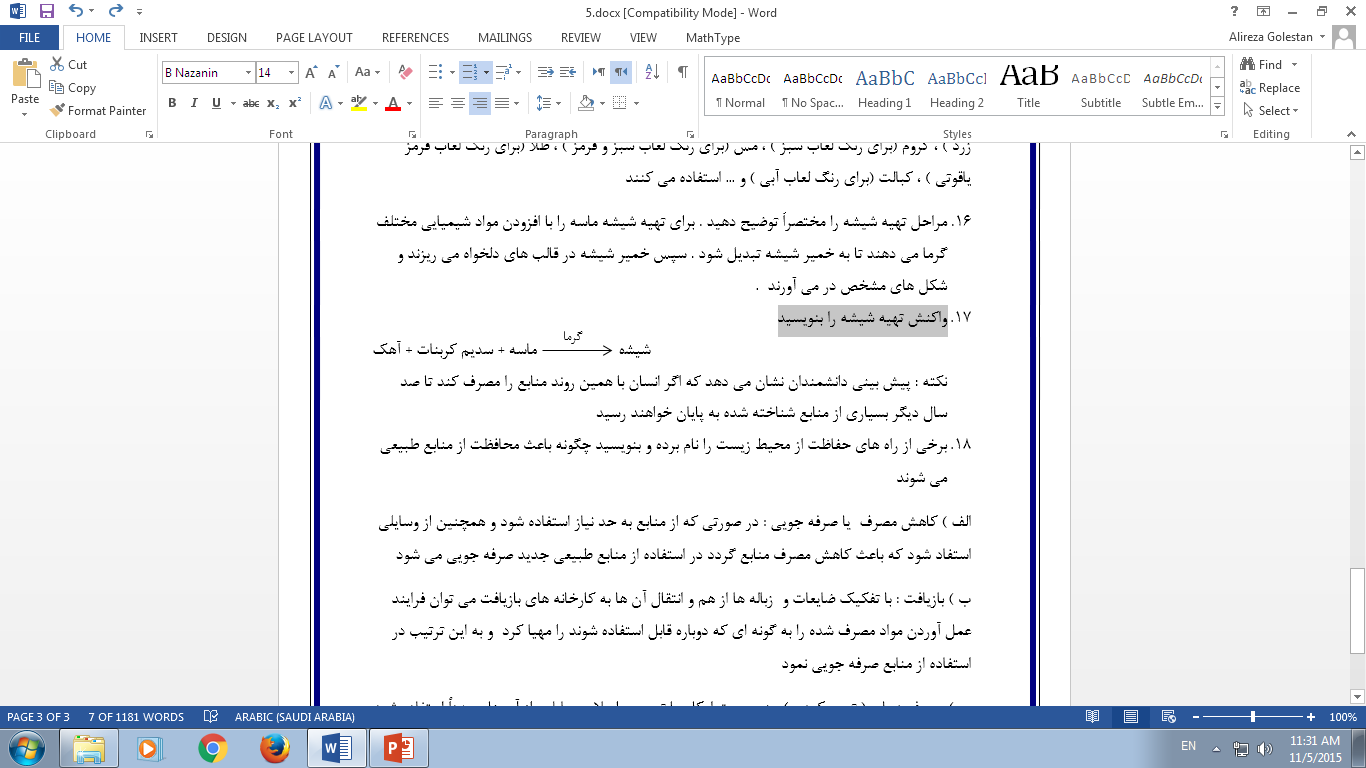 نکته : 
ﭘﯿﺶ ﺑﯿﻨﯽ داﻧﺸﻤﻨﺪان ﻧﺸﺎن ﻣﯽ دﻫﺪ ﮐﻪ اﮔﺮ اﻧﺴﺎن ﺑﺎ ﻫﻤﯿﻦ روﻧﺪ ﻣﻨﺎﺑﻊ را ﻣﺼﺮف ﮐﻨﺪ ﺗﺎ ﺻﺪ ﺳﺎل دﯾﮕﺮ ﺑﺴﯿﺎري از ﻣﻨﺎﺑﻊ ﺷﻨﺎﺧﺘﻪ ﺷﺪه ﺑﻪ ﭘﺎﯾﺎن ﺧﻮاﻫﻨﺪ رﺳﯿﺪ
ﺑﺮﺧﯽ از راه ﻫﺎي ﺣﻔﺎﻇﺖ از ﻣﺤﯿﻂ زﯾﺴﺖ را ﻧﺎم ﺑﺮده و ﺑﻨﻮﯾﺴﯿﺪ ﭼﮕﻮﻧﻪ ﺑﺎﻋﺚ ﻣﺤﺎﻓﻈﺖ از ﻣﻨﺎﺑﻊ ﻃﺒﯿﻌﯽ ﻣﯽ ﺷﻮﻧﺪ.
اﻟﻒ ) ﮐﺎﻫﺶ ﻣﺼﺮف  ﯾﺎ ﺻﺮﻓﻪ ﺟﻮﯾﯽ : در ﺻﻮرﺗﯽ ﮐﻪ از ﻣﻨﺎﺑﻊ ﺑﻪ ﺣﺪ ﻧﯿﺎز اﺳﺘﻔﺎده ﺷﻮد و ﻫﻤﭽﻨﯿﻦ از وﺳﺎﯾﻠﯽ اﺳﺘﻔﺎد ﺷﻮد ﮐﻪ ﺑﺎﻋﺚ ﮐﺎﻫﺶ ﻣﺼﺮف ﻣﻨﺎﺑﻊ ﮔﺮدد در اﺳﺘﻔﺎده از ﻣﻨﺎﺑﻊ ﻃﺒﯿﻌﯽ ﺟﺪﯾﺪ ﺻﺮﻓﻪ ﺟﻮﯾﯽ ﻣﯽ ﺷﻮد
ب ) ﺑﺎزﯾﺎﻓﺖ : ﺑﺎ ﺗﻔﮑﯿﮏ ﺿﺎﯾﻌﺎت و  زﺑﺎﻟﻪ ﻫﺎ از ﻫﻢ و اﻧﺘﻘﺎل آن ﻫﺎ ﺑﻪ ﮐﺎرﺧﺎﻧﻪ ﻫﺎي ﺑﺎزﯾﺎﻓﺖ ﻣﯽ ﺗﻮان ﻓﺮاﯾﻨﺪ ﻋﻤﻞ آوردن ﻣﻮاد ﻣﺼﺮف ﺷﺪه را ﺑﻪ ﮔﻮﻧﻪ اي ﮐﻪ دوﺑﺎره ﻗﺎﺑﻞ اﺳﺘﻔﺎده ﺷﻮﻧﺪ را ﻣﻬﯿﺎ ﮐﺮد  و ﺑﻪ اﯾﻦ ﺗﺮﺗﯿﺐ در اﺳﺘﻔﺎده از ﻣﻨﺎﺑﻊ ﺻﺮﻓﻪ ﺟﻮﯾﯽ ﻧﻤﻮد     
پ ) ﻣﺼﺮف دوﺑﺎره ( ﺗﻌﻤﯿﺮﮐﺮدن ) : در ﺻﻮرت اﻣﮑﺎن ﺑﺎ ﺗﻌﻤﯿﺮ و اﺻﻼح وﺳﺎﯾﻞ ، از آن ﻫﺎ ﻣﺠﺪداً اﺳﺘﻔﺎده ﺷﻮد ﺗﺎ ﻣﻨﺎﺑﻊ اوﻟﯿﻪ ي ﮐﻤﺘﺮي ﺑﺮاي ورود ﺑﻪ ﭼﺮﺧﻪ ﺗﻮﻟﯿﺪ اﺳﺘﻔﺎده ﮔﺮدﻧﺪ
پایان